Везде и всюду правила,
Их надо знать всегда!
Когда не знаешь правила,
Легко попасть впросак.
Страна «Закония»
Губерния «Дорожная»
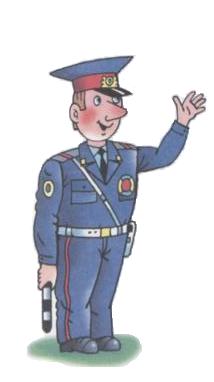 Правила дорожного движения –Это часть Таблицы Уважения:Пешехода надо уважать,На него не надо наезжать.И прошу вас уважать шофёра,Каждый может стать шофёром скоро.Если рядом путь перебегать,Можем мы шофёра напугать.Нужно всем участникам движенияСоблюдать Законы Уважения!
Правила перехода дороги
1. Переходить улицу можно только по пешеходным переходам обозначенным специальным знаком «Пешеходный переход».
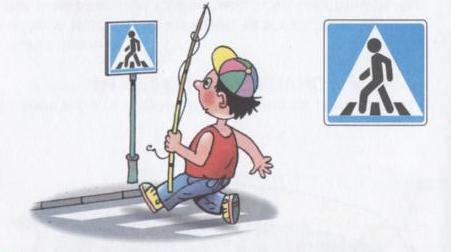 Правила перехода дороги
2. Самый безопасный переход – это подземный переход.
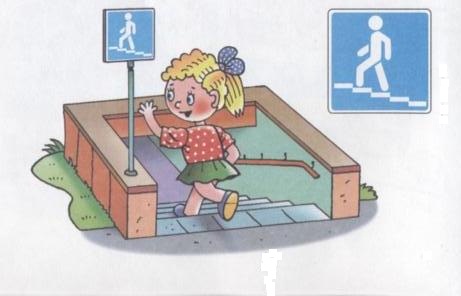 Правила перехода дороги
3. Вы должны пользоваться переходом со светофором. На светофорах для пешеходов есть свои сигналы.
«Красный человечек» – ждите.
«Зелёный человечек» – идите.
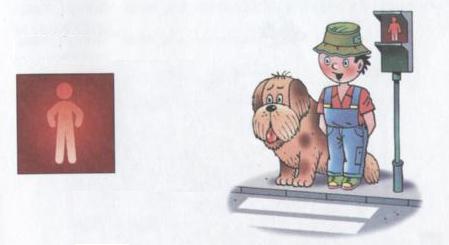 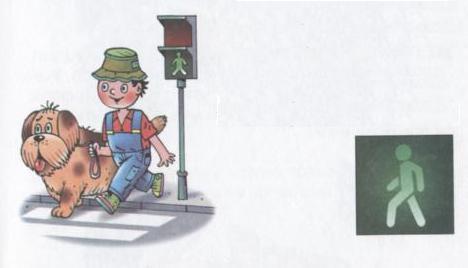 Правила перехода дороги
4. Пешеходы должны двигаться по тротуарам или обочинам дороги.
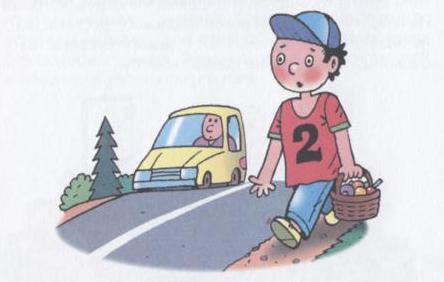 Правила перехода дороги
5. Нельзя играть на проезжей части, кататься на лыжах, санках, сноубордах и роликах рядом с дорогой – может вынести вас на проезжую часть.
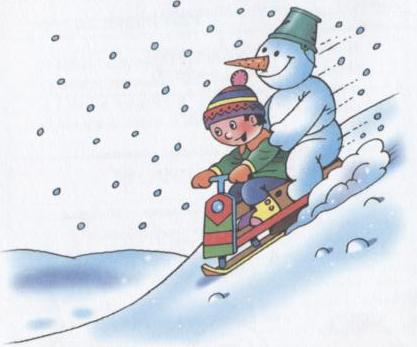 пешеходный переход
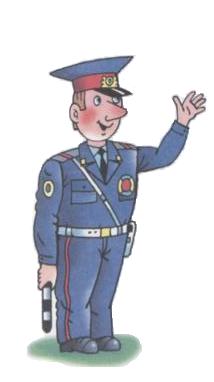 подземный переход
красный
зелёный
тротуарам
проезжей части
с дорогой
пешеходный   переход
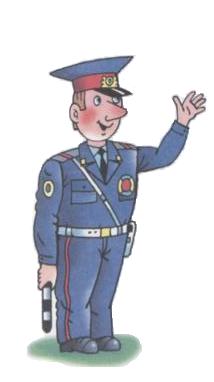 подземный   переход
красный
зелёный
тротуарам
проезжей   части
с  дорогой
Главное правило пешехода
При …………….   улицы  обязательно надо ……………….…... сначала ….……… , а дойдя до ……………… дороги - …..…….…. . Если вы не успели перейти дорогу на зелёный свет, спокойно подождите на …………..……………………., который расположен посередине дороги, а если его нет – на разделительной ……………. .
переходе
посмотреть
налево
середины
направо
островке безопасности
полосе
Слова для справок: переход, посмотреть, налево, середина, направо, островок безопасности, полоса.
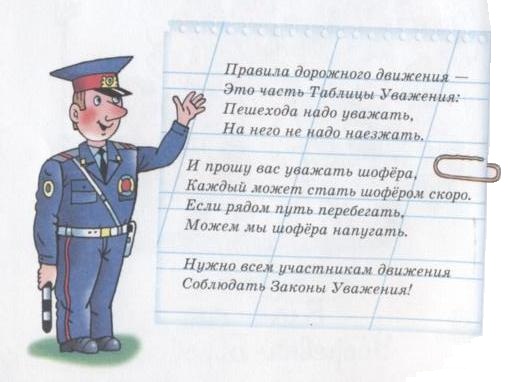 Выполняйте правила дорожного движения! Чтоб не волновались каждый день родители, Чтоб спокойны были за рулём водители.